Improved Analyses and Forecasts of Hurricane Ernesto’s Genesis Using Radio Occultation Data in an Ensemble Filter Assimilation System
REFERENCE : 
Liu., H., J. Anderson, and Y.-H. Kuo, 2012: Improved analyses and forecasts of Hurricane Ernesto’s genesis using radio occultation data in an ensemble filter assimilation system. Mon. Wea. Rev., 140, 151–166.
陳登舜

2012.11.30
ATM NCU
Group Meeting
Contents
Introduction
Hurricane Ernesto and RO observation(GPS RO)
The assimilation system(EAKF) 
Assimilating only RO refractivity 
Impact of RO data on analyses and forecasts of the storm’s genesis
Summary and discussion
Introduction
Tropical cyclone factors 
Warm water temperatures of at least 26.5 degrees down to a depth of at least 50 m
Rapid cooling with height in the atmosphere, which allows the release of the heat of condensation that powers a tropical cyclone.
High humidity, especially in the lower-to-mid troposphere
Small vertical wind shear
A distance greater than five degrees of latitude away from the equator 
Preexisting system of disturbed weather
Require good measurements of temperature and water vapor in the troposphere.
GPS RO  provide high-vertical-resolution refractivity that are a function of water vapor and temperature.
Introduction(con’t)
It need a good multivariate, flow-dependent estimate of the forecast error covariance to correct forecast errors in water vapor, temperature and wind
Ensemble data assimilation techniques can provide one way to address multivariate and flow-dependent forecast error covariance
A few preliminary studies with assimilation of RO refractivity in ensemble assimilation system have demonstrated benefits for forecasts of Hurricane Ernesto (2006) and Typhoon Shanshan (2006; Liu et al. 2007; Anthes et al. 2008)
[Speaker Notes: The environment of tropical storms are often moist convective and latent heat release
Forecast error may be strongly flow dependent and forecast errors of wind and temperature may be strongly correlated with water vapor]
Hurricane Ernesto and RO observation(GPS RO)
Hurricane Ernesto genesis
1007 hPa, 30 kt
TD
1004 hPa, 35 kt
00Z, 25, August
TS
997 hPa
21Z, 25, August
Category 1
TS
12Z, 26, August
Hurricane
12Z, 27, August
Hurricane Ernesto
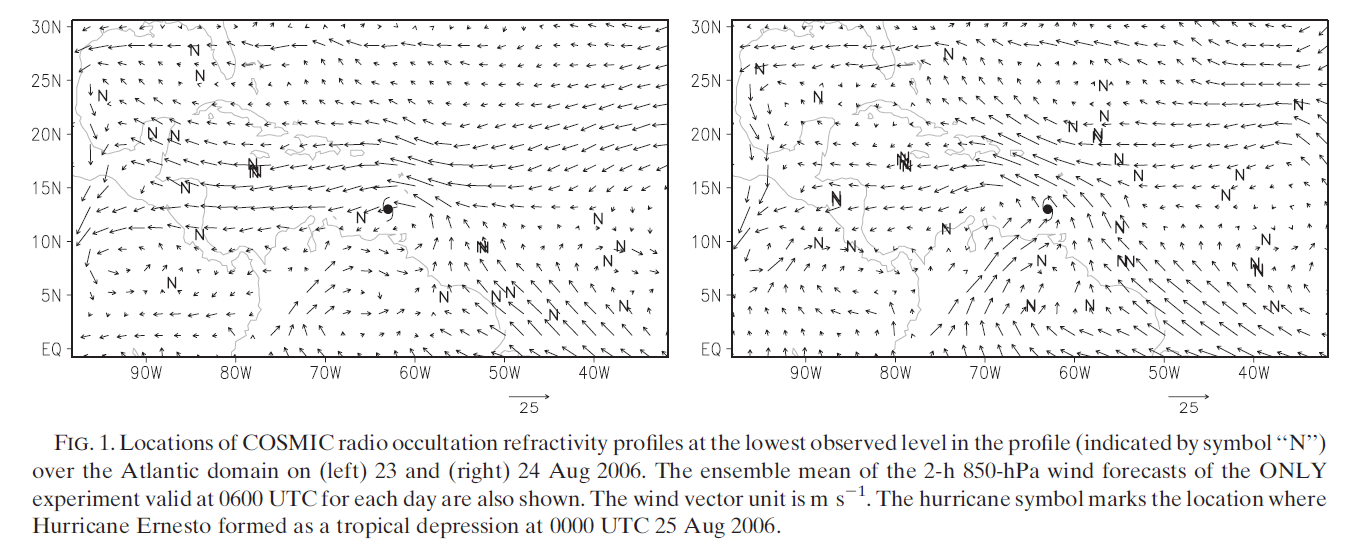 06Z, 23
06Z, 24
Wind
850 hPa
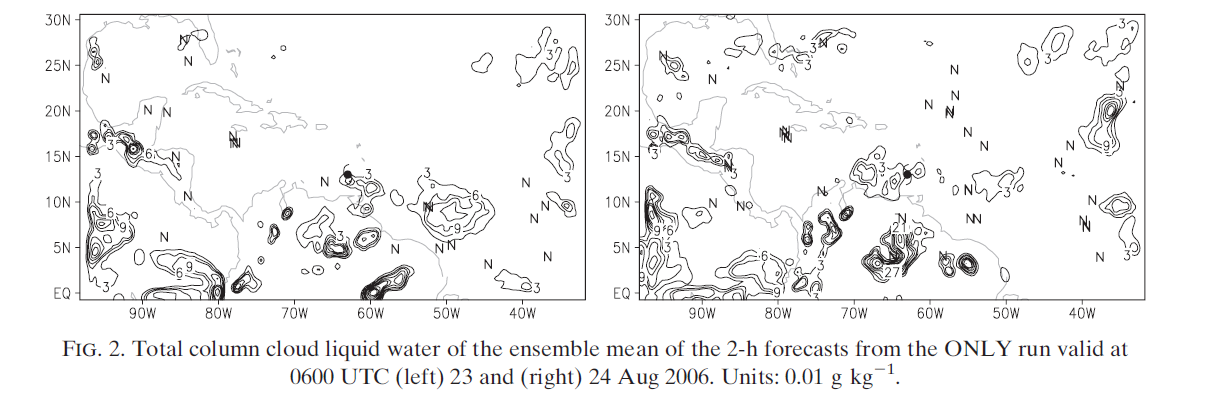 qc
RO observations
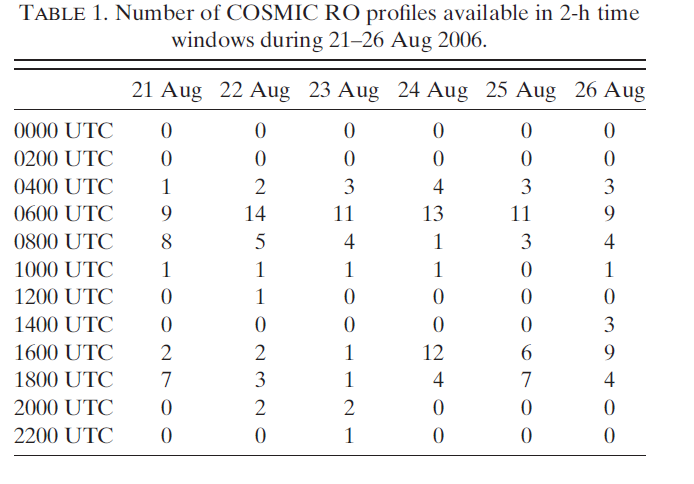 Assimilating only RO refractivity
The forecast and assimilation system
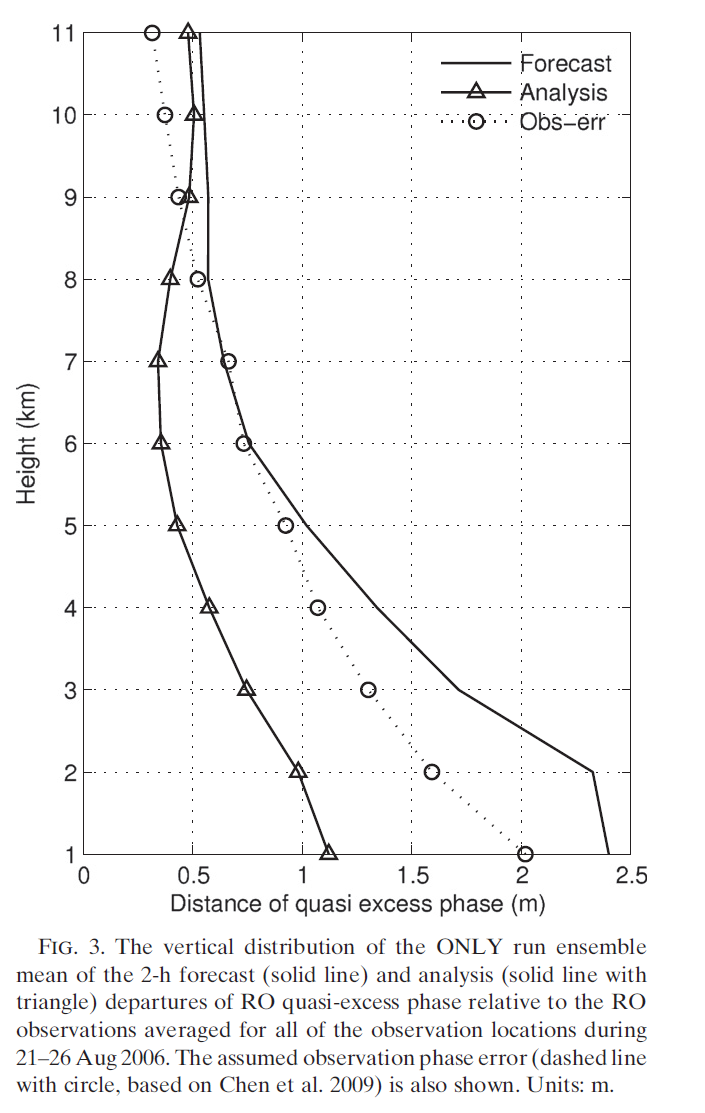 R
Experiments
Assimilating only RO refractivity
23
24
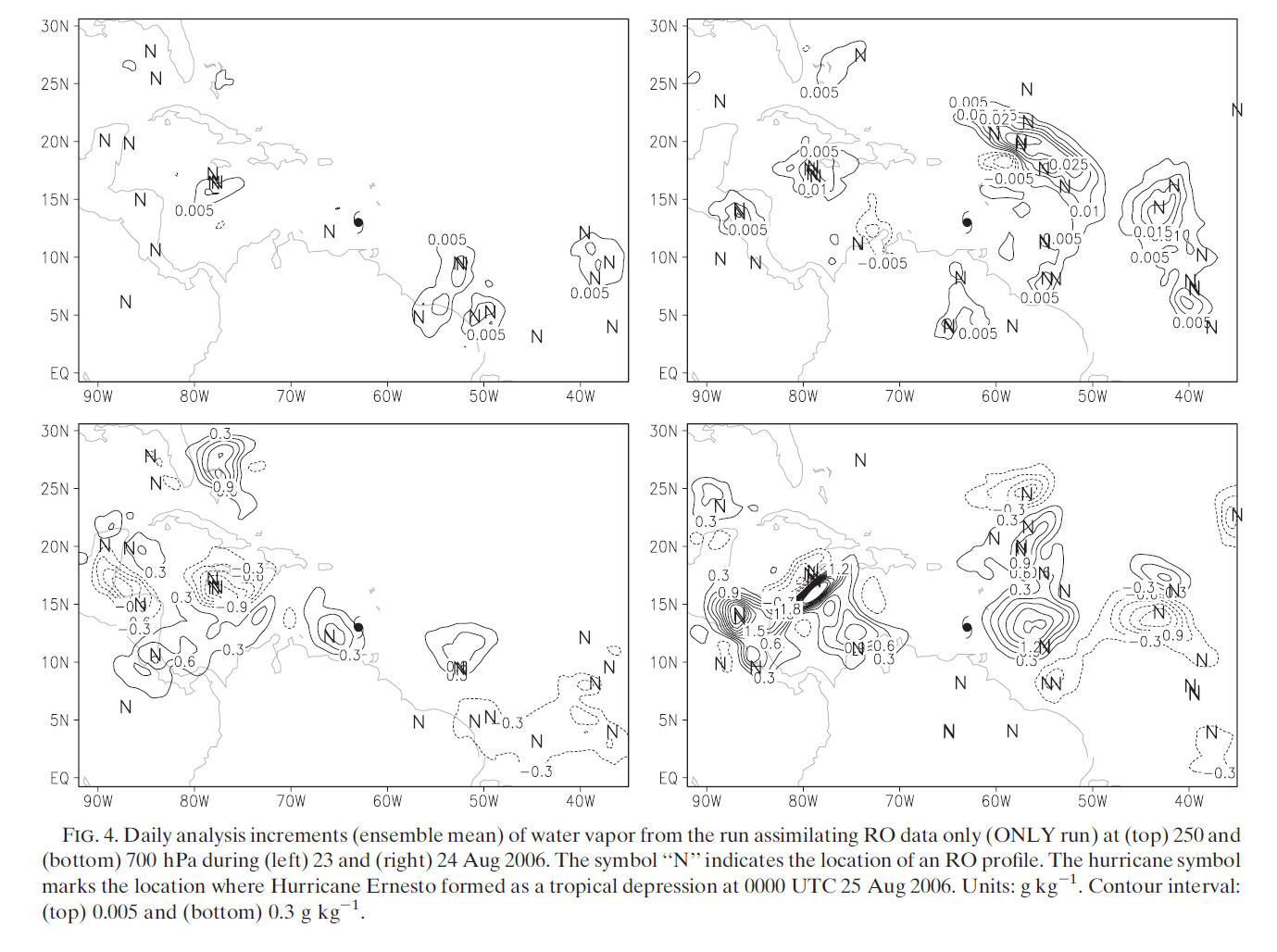 0.015
250 hPa
0.03
0.9
700 hPa
0.6
1.8
Analysis increment (A-B) of water vapor
Assimilating only RO refractivity
23
24
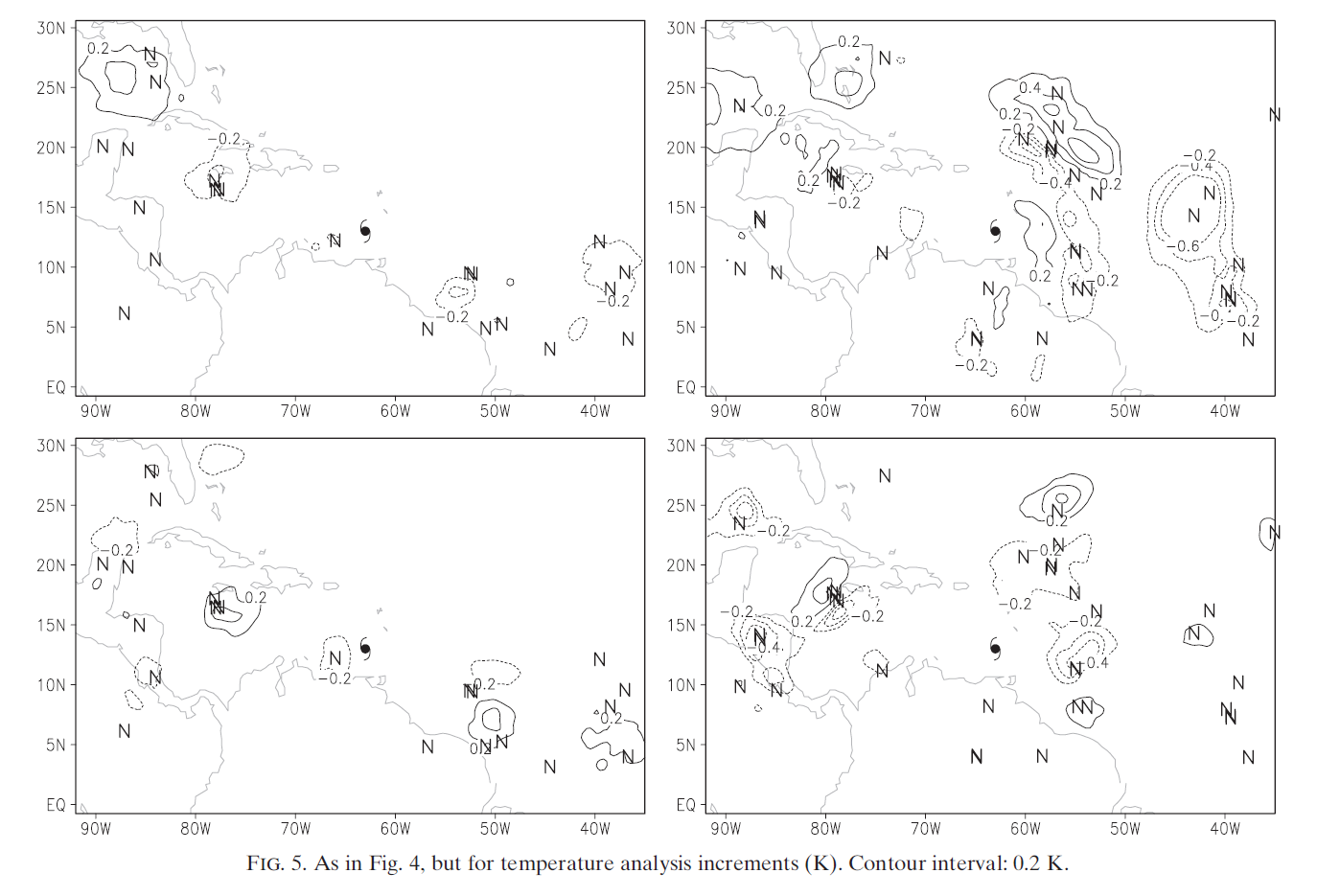 -0.6
250 hPa
-0.4
-0.6
-0.2
700 hPa
Analysis increment (A-B) of temperature
Assimilating only RO refractivity
23
24
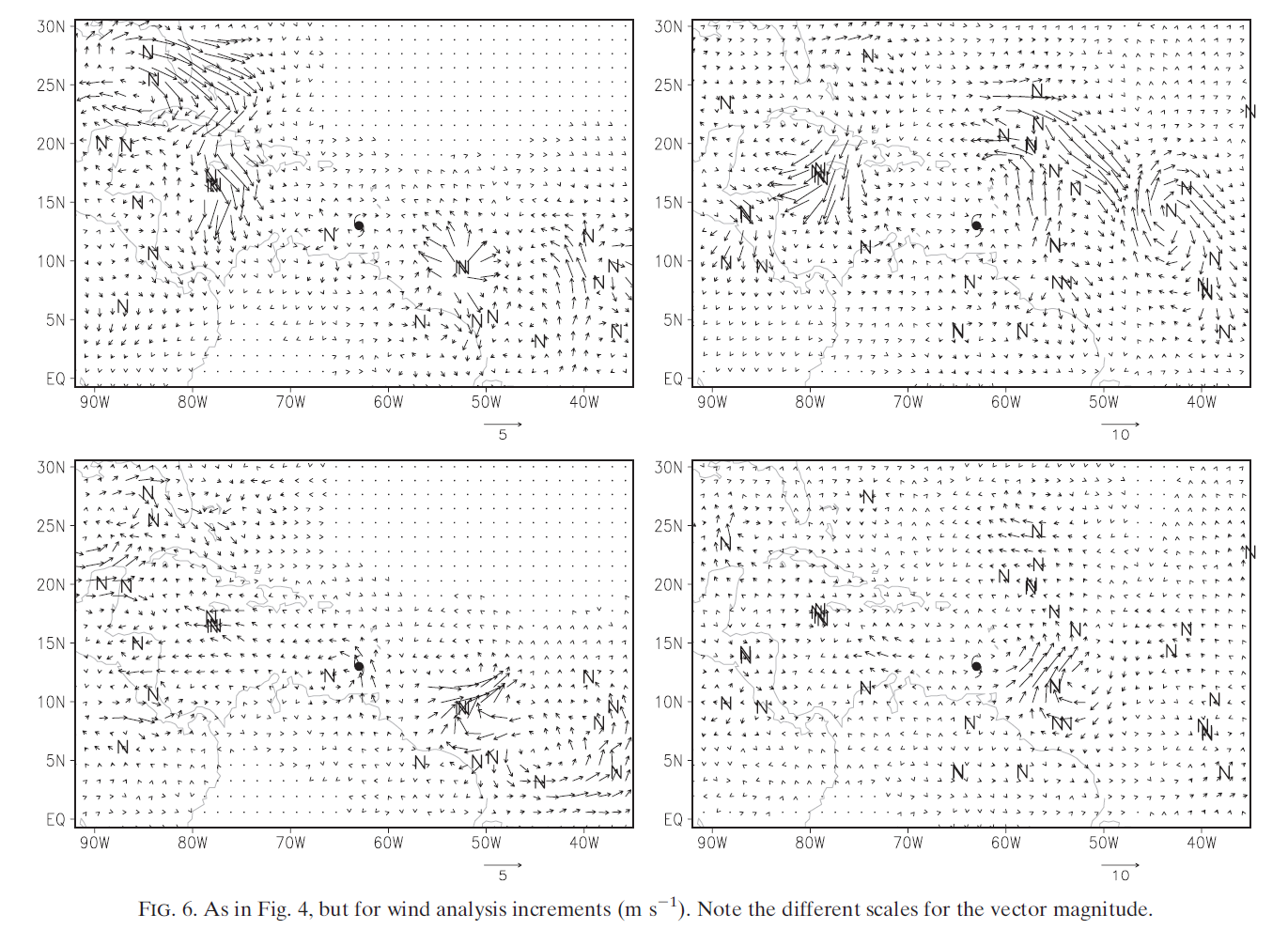 5 m/s
250 hPa
10 m/s
700 hPa
5 m/s
10 m/s
Analysis increment (A-B) of wind
Assimilating only RO refractivity
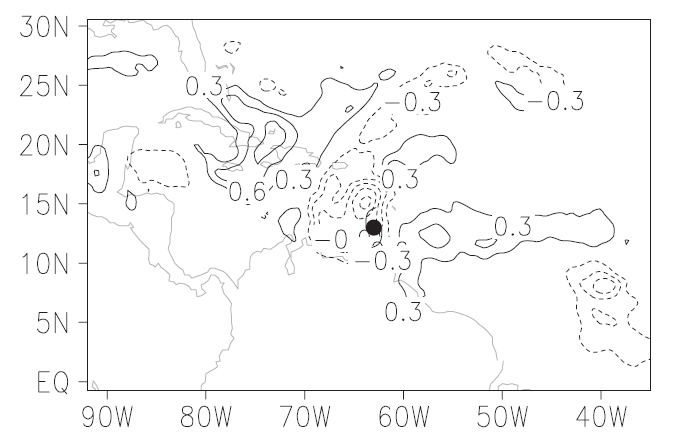 Qv (ONLY – NODA) @ 700 hPa
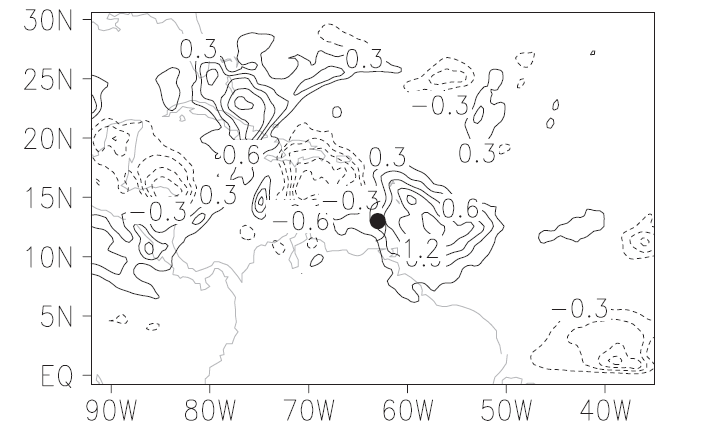 23 06Z
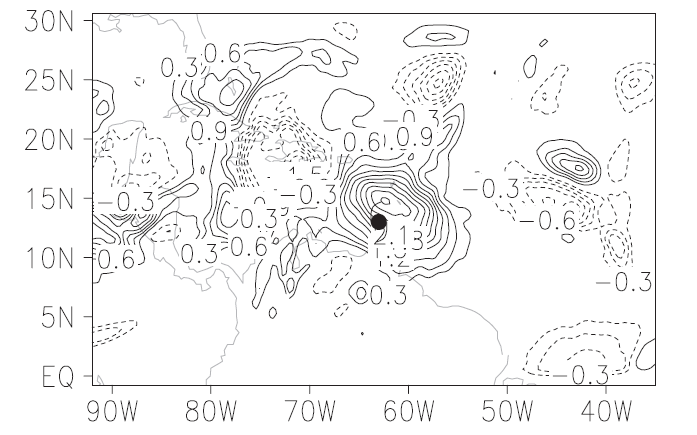 24 00Z
1500km, 3 g/kg
25 00Z
Assimilating only RO refractivity
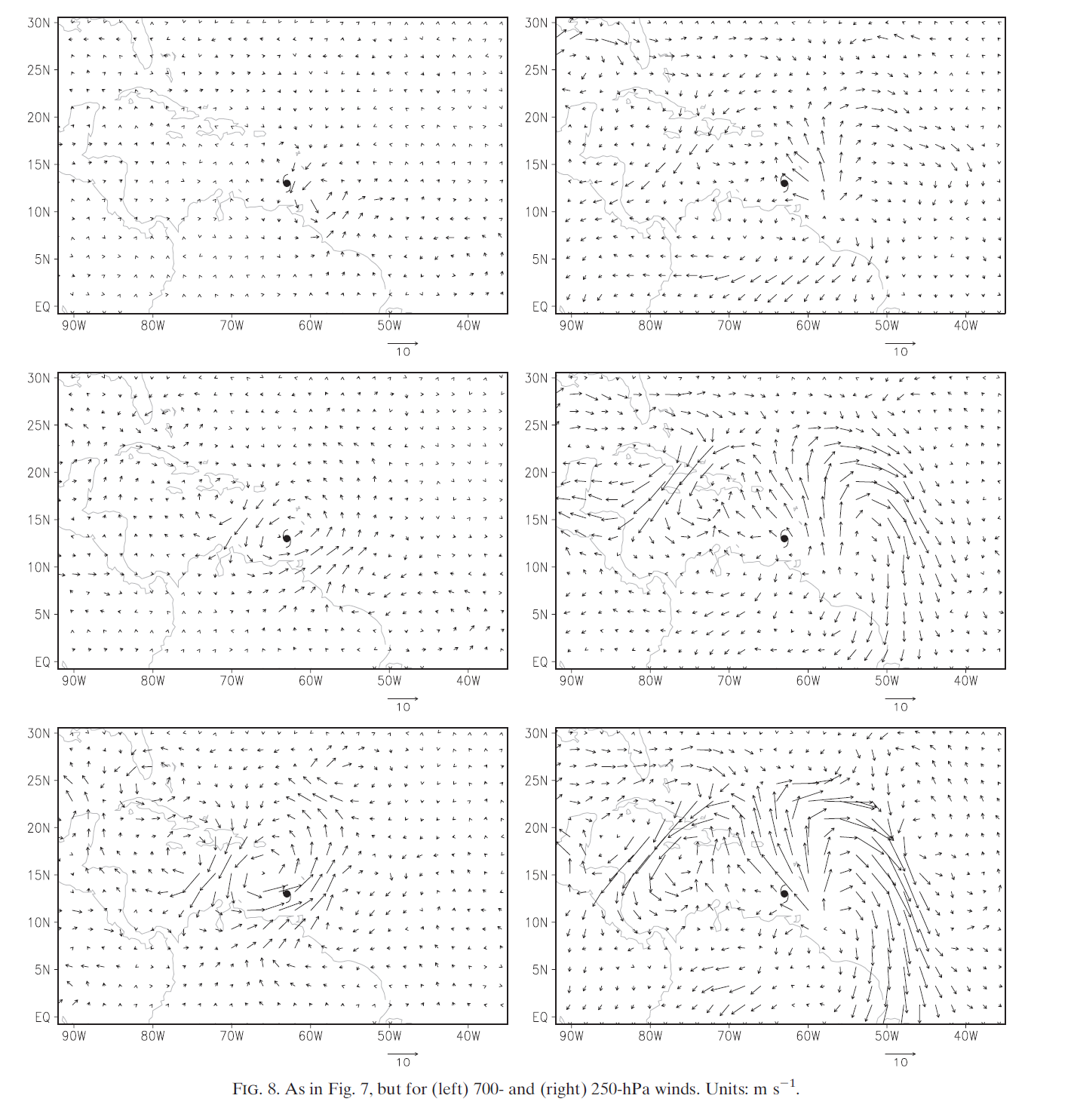 Wind(ONLY – NODA) @ 700 hPa
23 06Z
“These wind adjustment favor the development of the storm.”
24 00Z
5 m/s
10 m/s
25 00Z
700 hPa
250 hPa
Brief conclusion
The RO refractivity is more strongly related to water vapor in lower troposphere of the topics.

Larger wind increments are consistent with those for temperature and water vapor and make the analyses more balance.

There were no RO profiles near the time 25 00Z, so, all impacts from the RO data comes from observation at previous analysis times.
Hypothesis
The RO refractivity data in the lower troposphere has mostly water vapor information and can be strongly related to the winds of both upper and lower troposphere, especially in moist convectively active environment.

When RO data in the lower troposphere is ignored, the impact from the assimilation of RO data can be significantly reduced.
OLNY 6-km Run V.S. ONLY Run
ONLY 6-km
ONLY
23
24
23
24
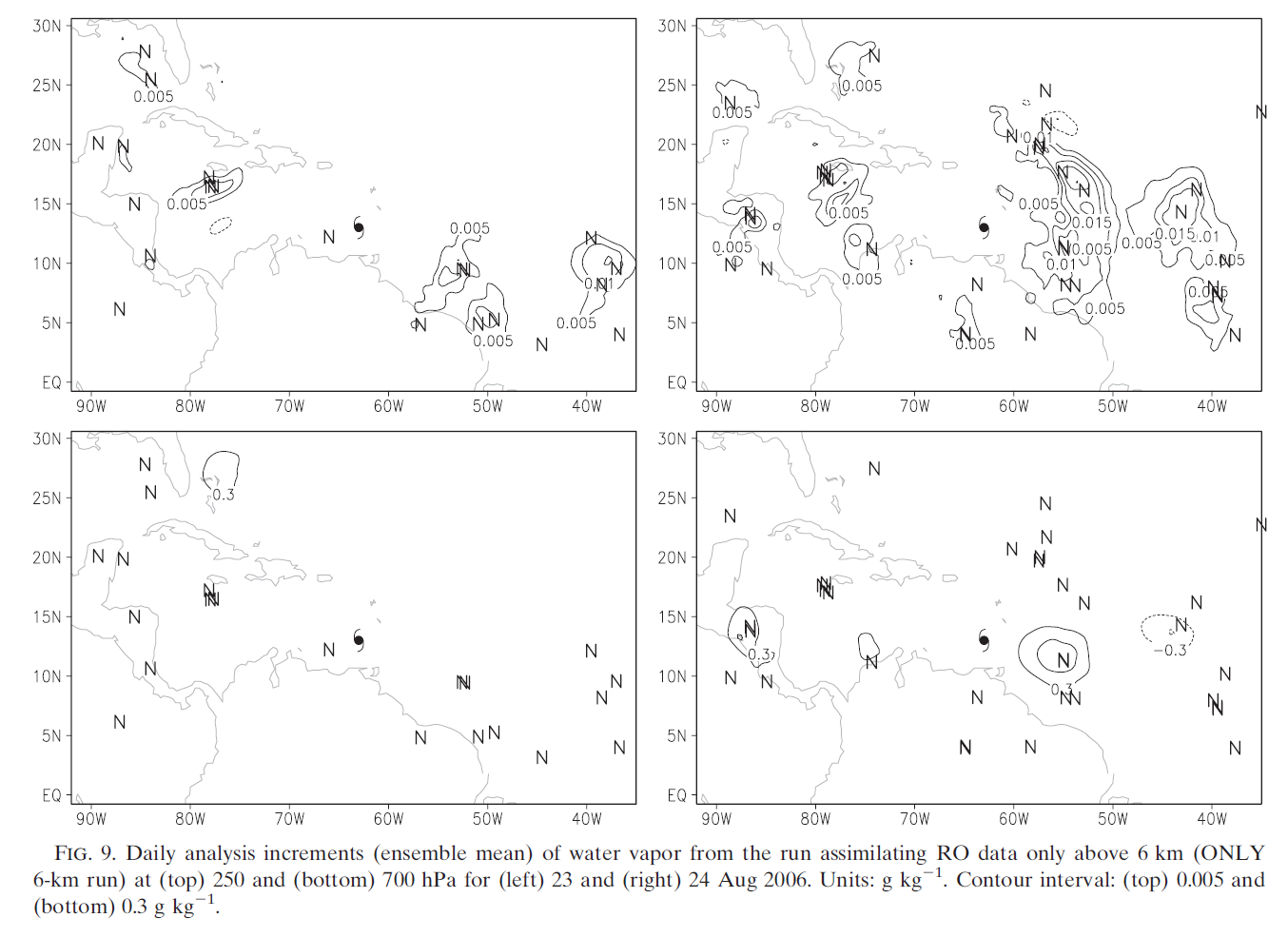 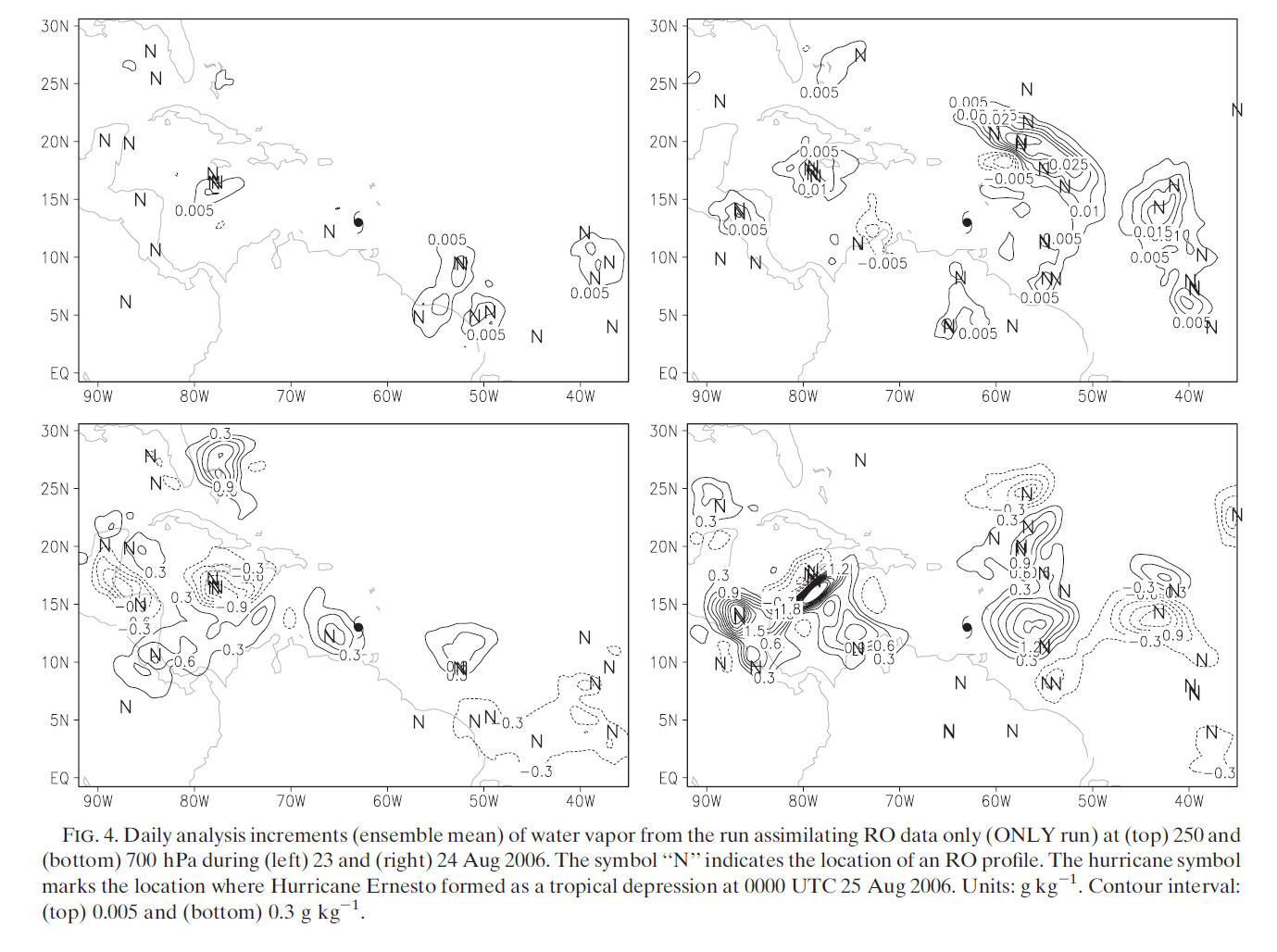 250 hPa
700 hPa
Analysis increment of water vapor
OLNY 6-km Run V.S. ONLY Run
ONLY 6-km
ONLY
23
24
23
24
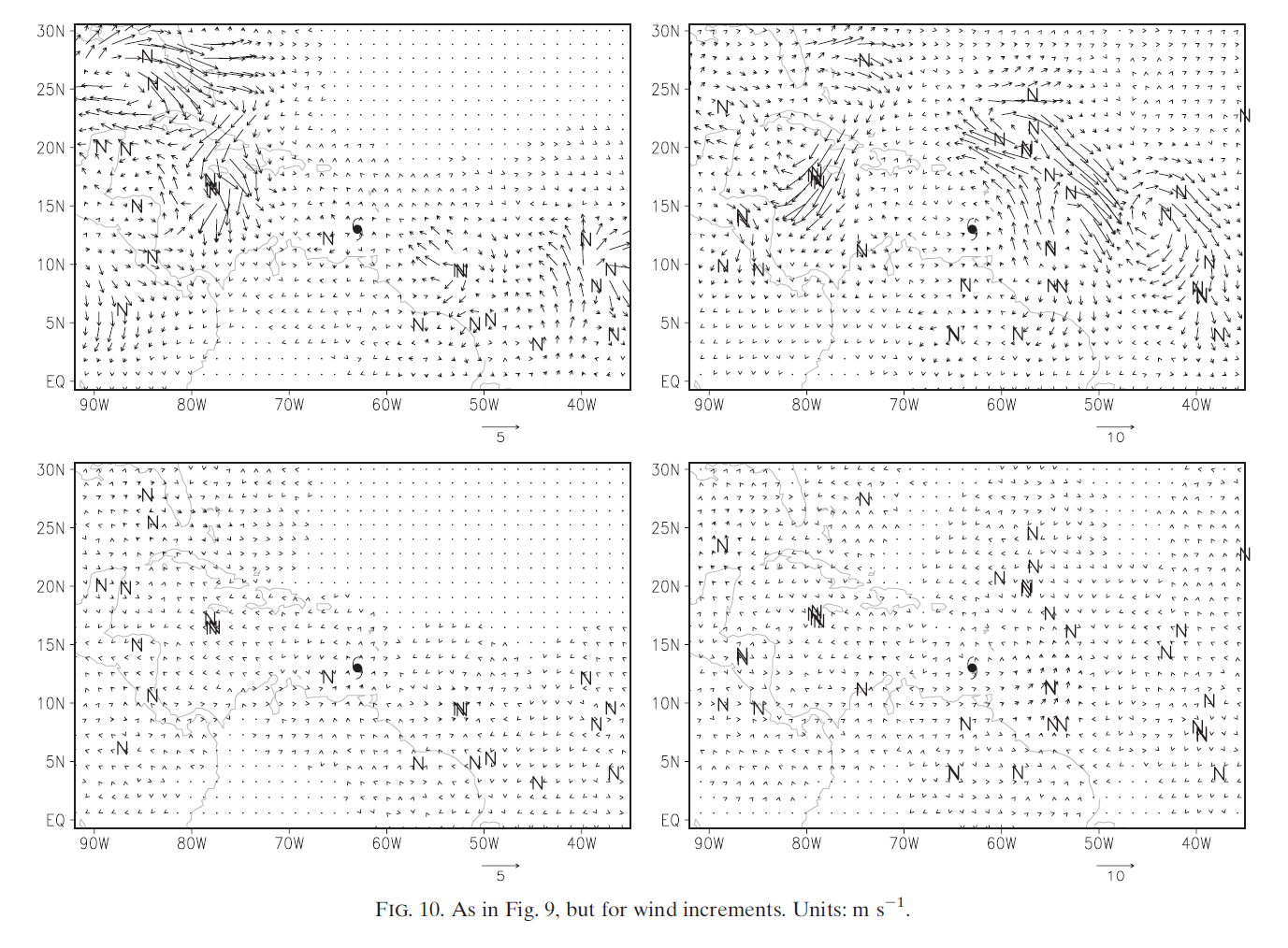 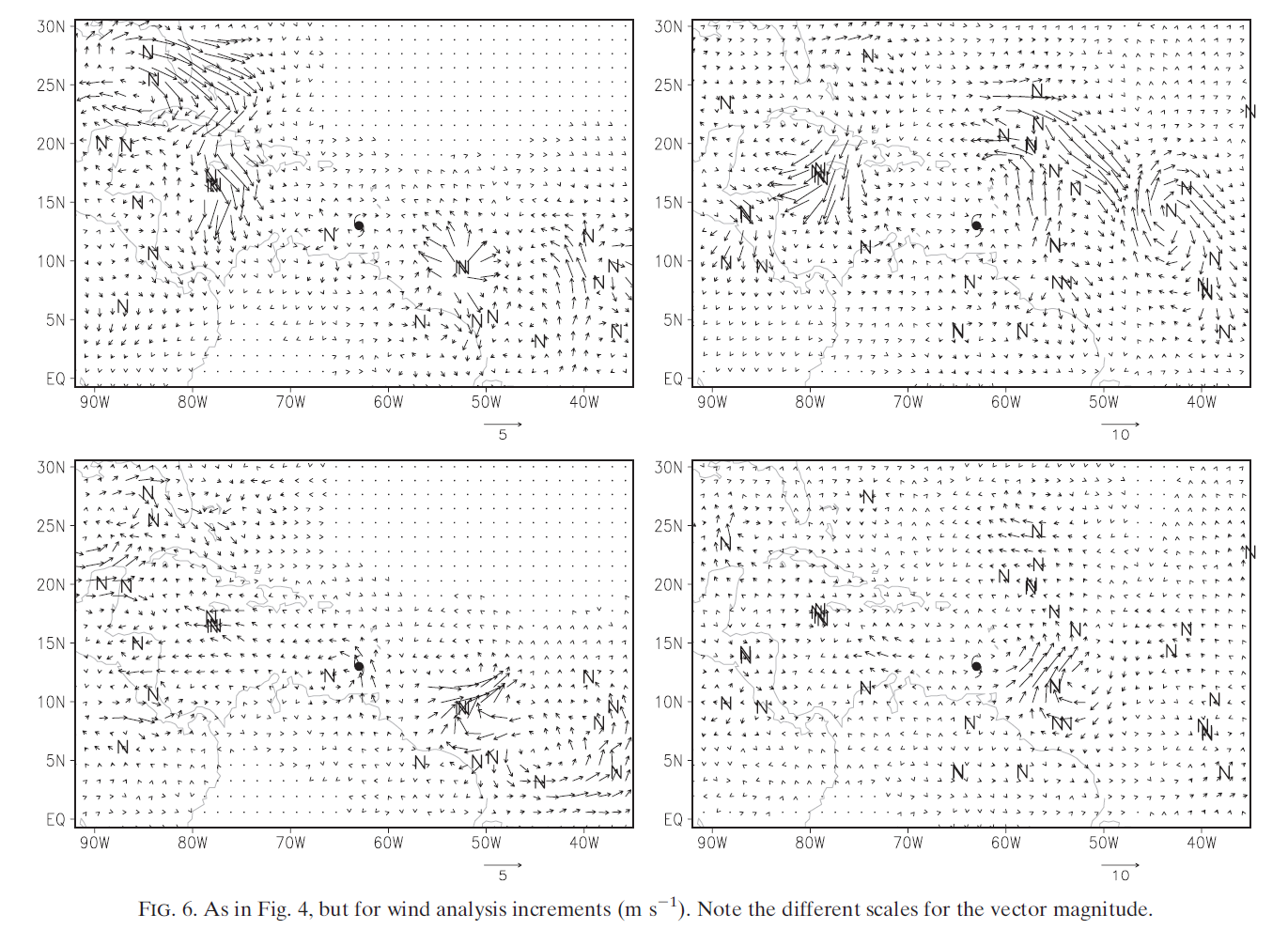 250 hPa
No divergence
700 hPa
Analysis increment of wind
OLNY 6-km Run V.S. ONLY Run
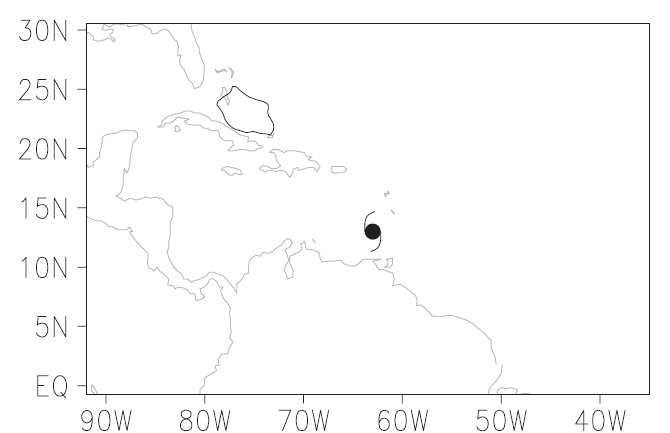 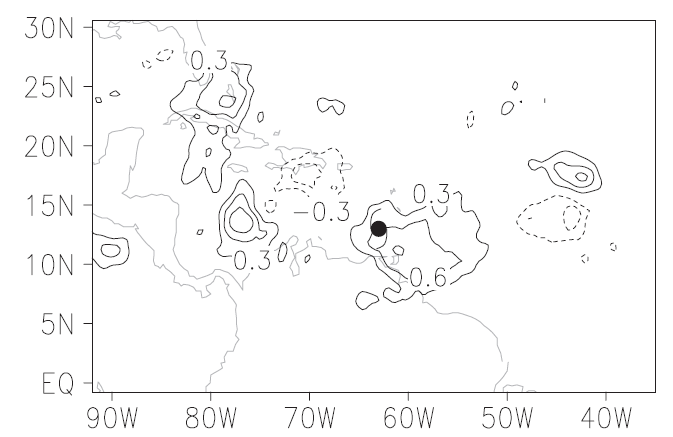 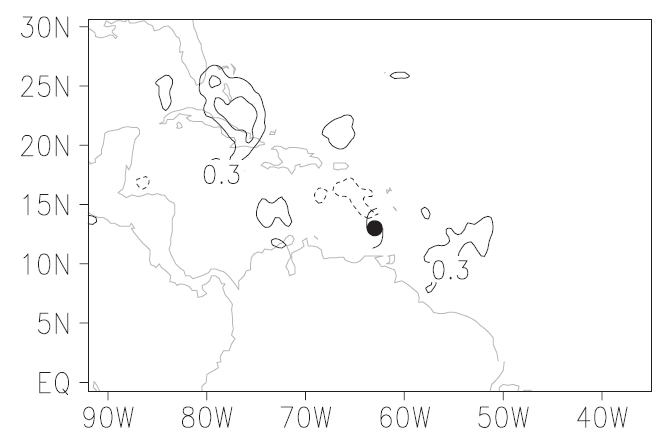 Qv,  700 hPa
0.9 g/kg
23 06Z
24 00Z
25 00Z
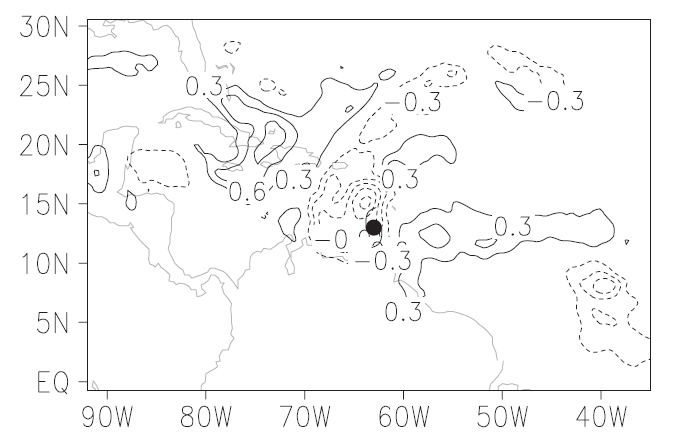 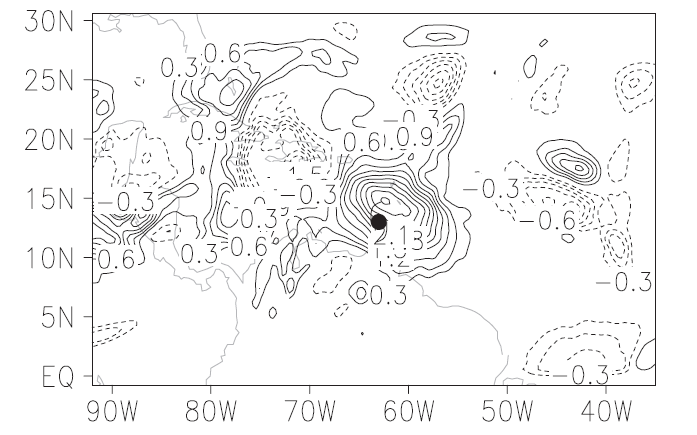 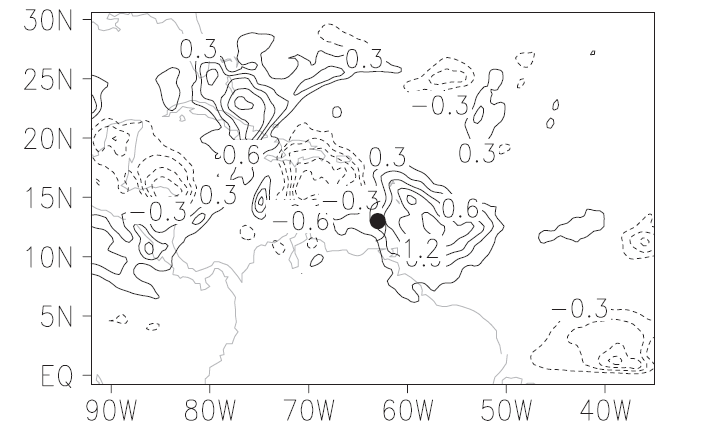 3.0 g/kg
Qv (EXP – NODA) @ 700 hPa
OLNY 6-km Run V.S. ONLY Run
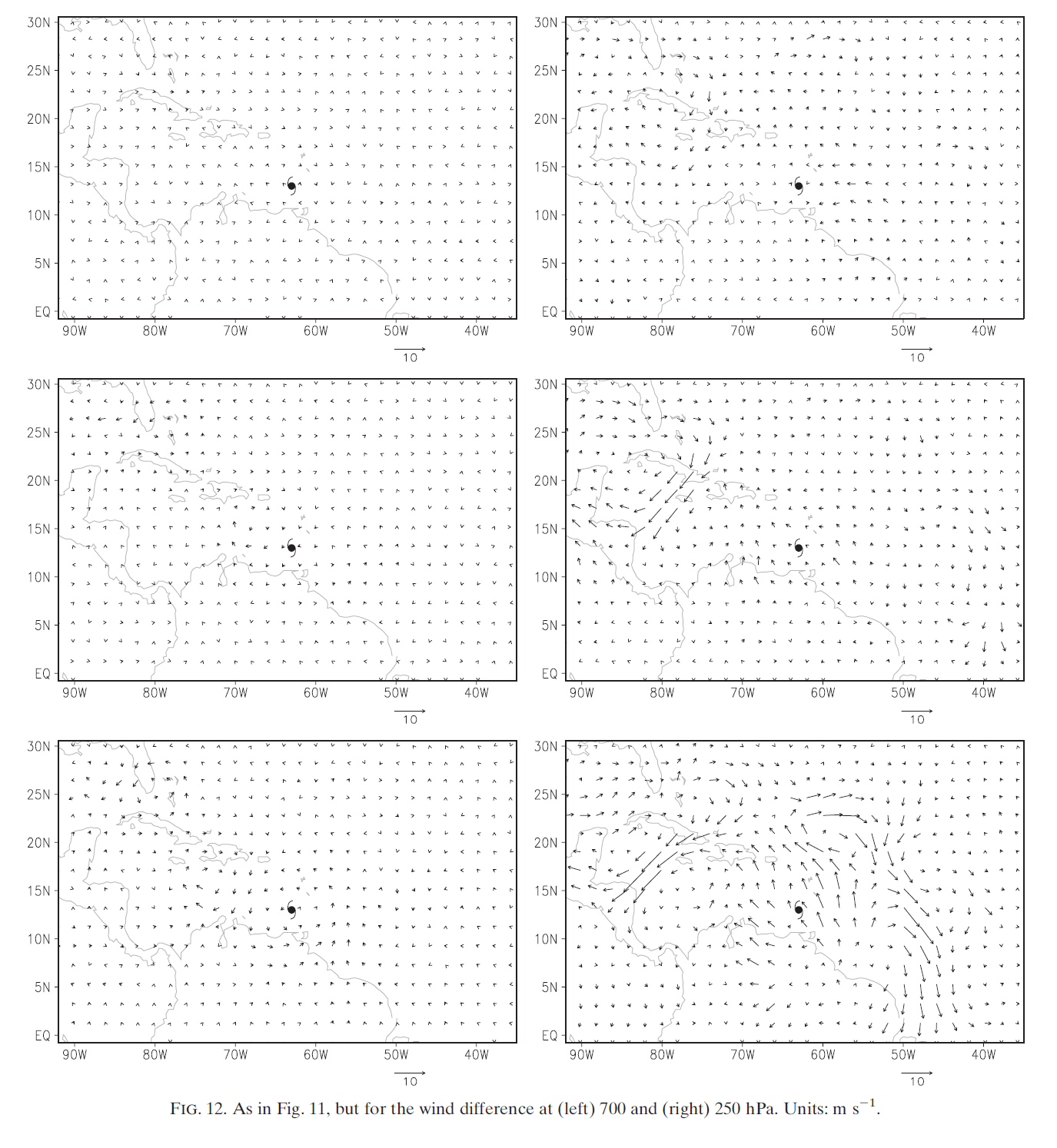 ONLY 6-km
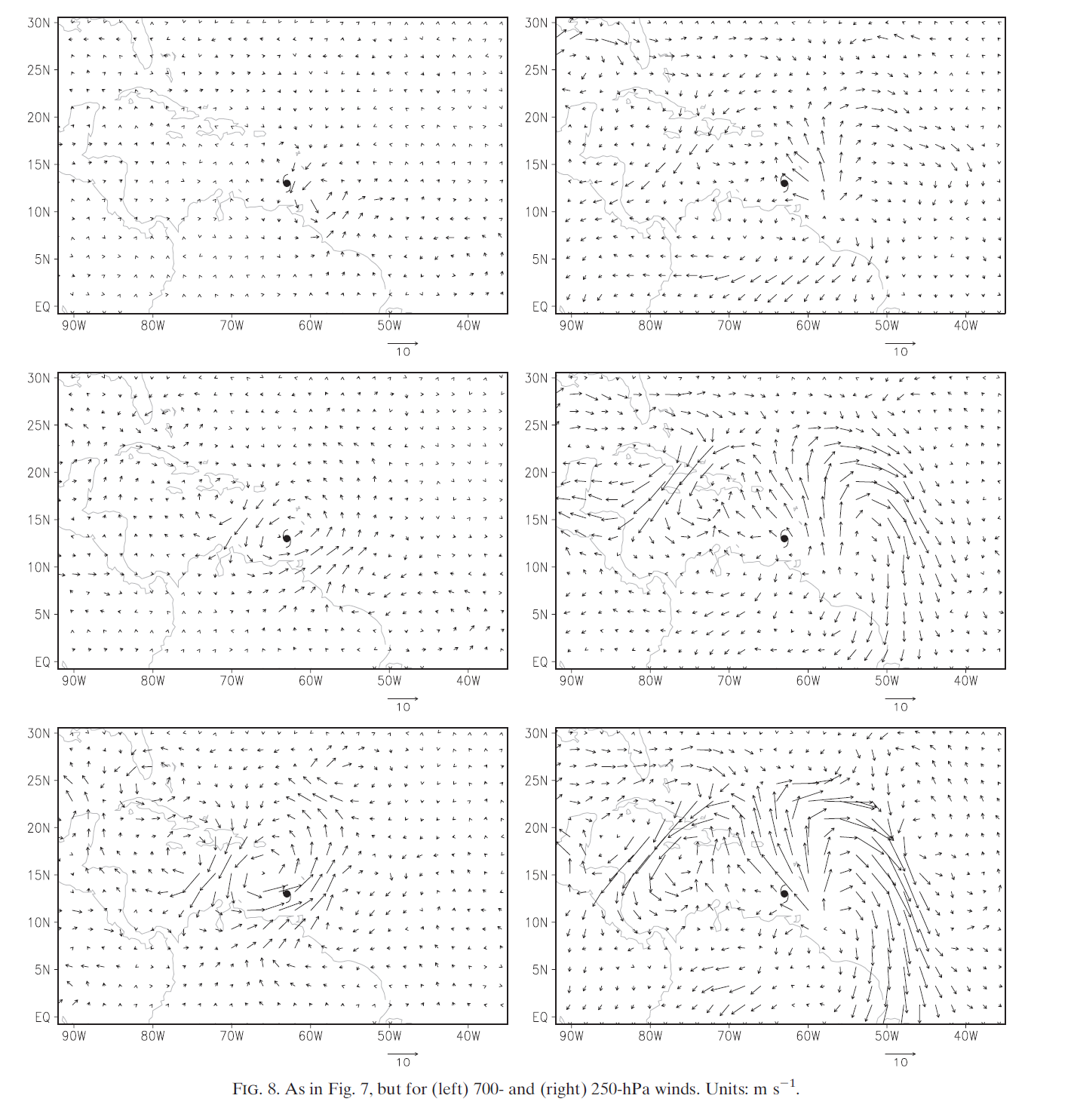 ONLY
Wind,  (ONLY 6-km – NODA) @ 700 hPa
23 06Z
24 00Z
25 00Z
700 hPa
250 hPa
700 hPa
250 hPa
Wind(EXP– NODA) @ 700 hPa
[Speaker Notes: Large scale divergence flow is much reduced at 250 hPa 
Cyclone circulation completely disappears at 700 hPa]
RMSE
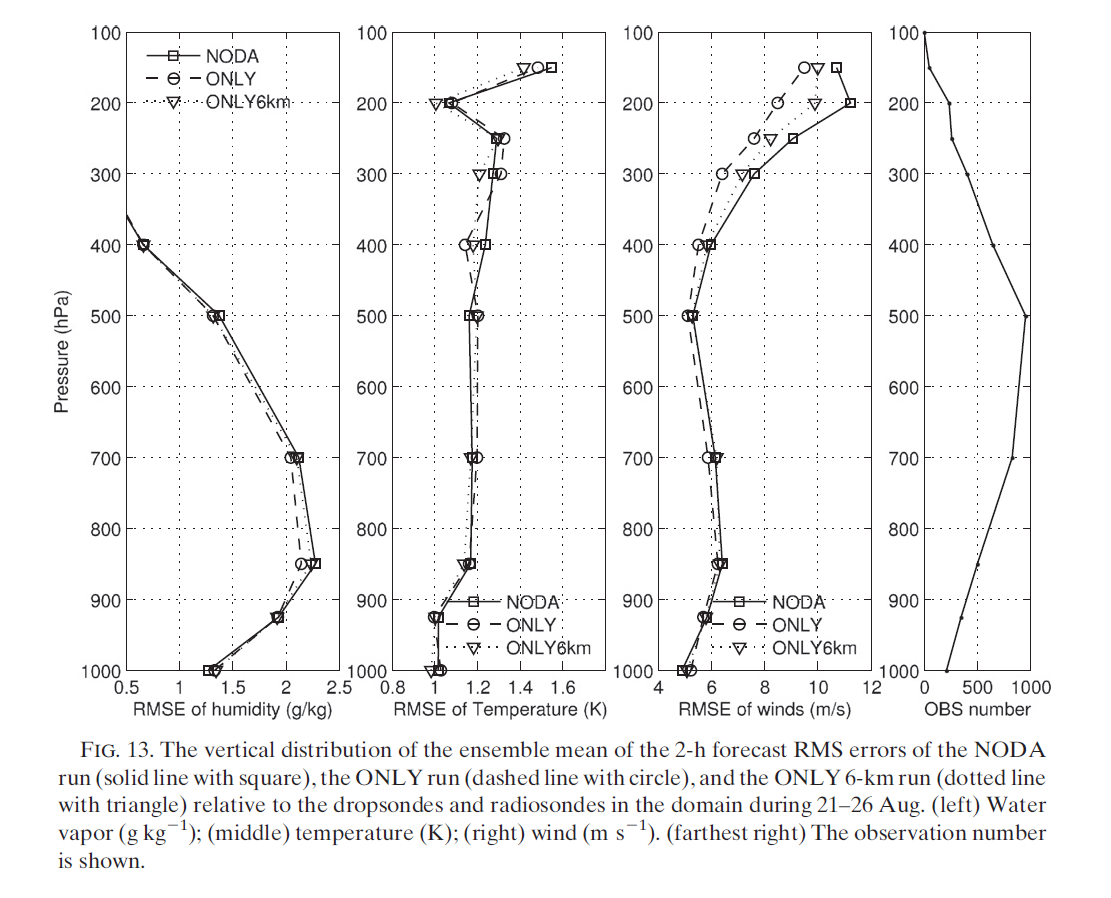 Brief conclusion
RO refractivity below 6-km contributes strongly to the water vapor and wind adjustments in the lower troposphere as well as divergence adjustments in the upper troposphere in the convectively active area.

The more moisture in the lower troposphere provides more fuel to the convection and so enhances convergent(divergent) circulation in the lower(upper) troposphere.

The multivariate forecast error covariance estimated from the ensemble forecast is realistic and captures the key features of the moist convective environment.
Impact of RO data on analyses and forecasts of the storm’s genesis
Experiments
Results
SLP
Relative Vorticity
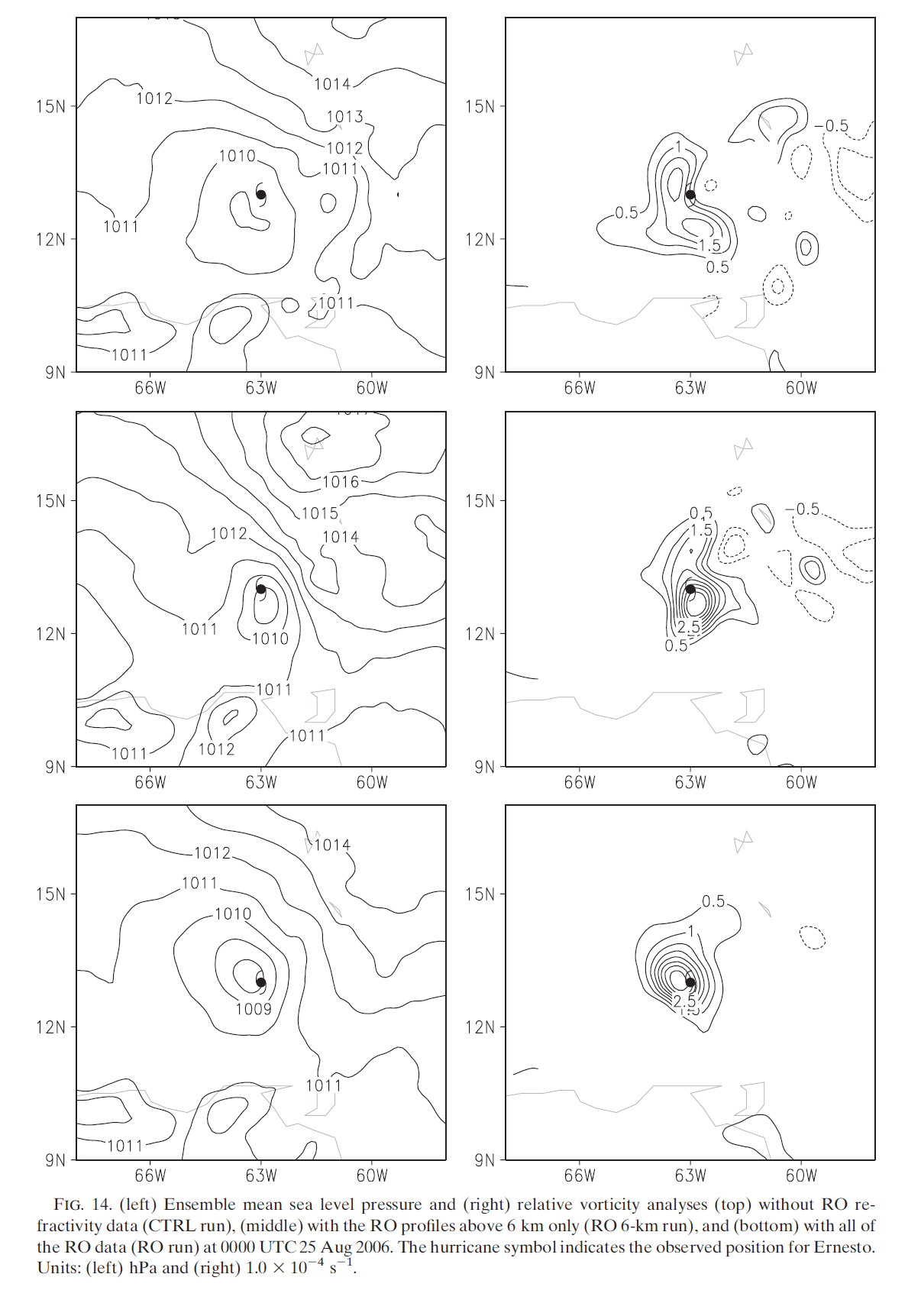 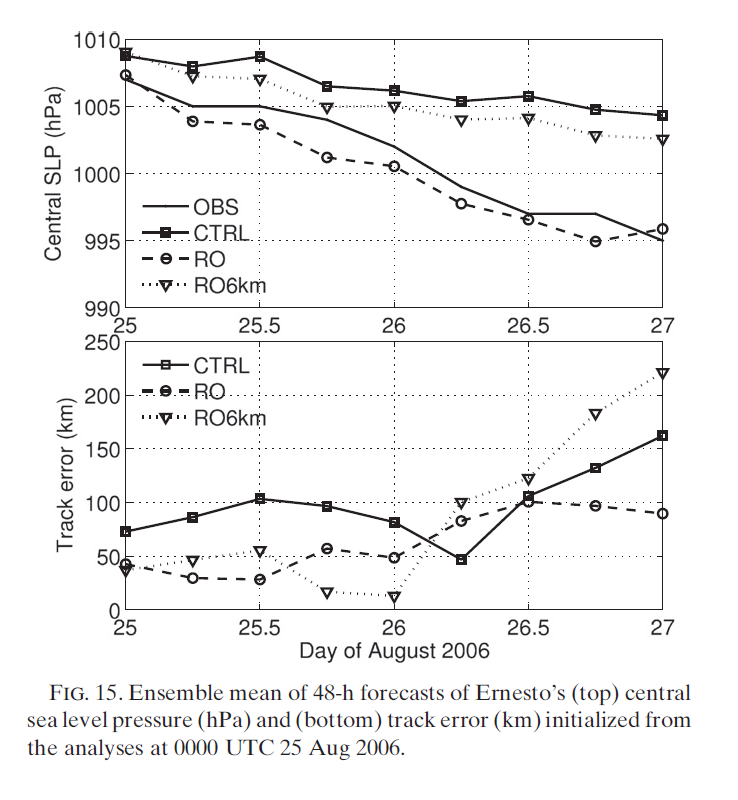 1010 hPa
CTRL
RO 6-km
1009 hPa
1008 hPa
RO
OBS:1007 hPa
Compare Observation
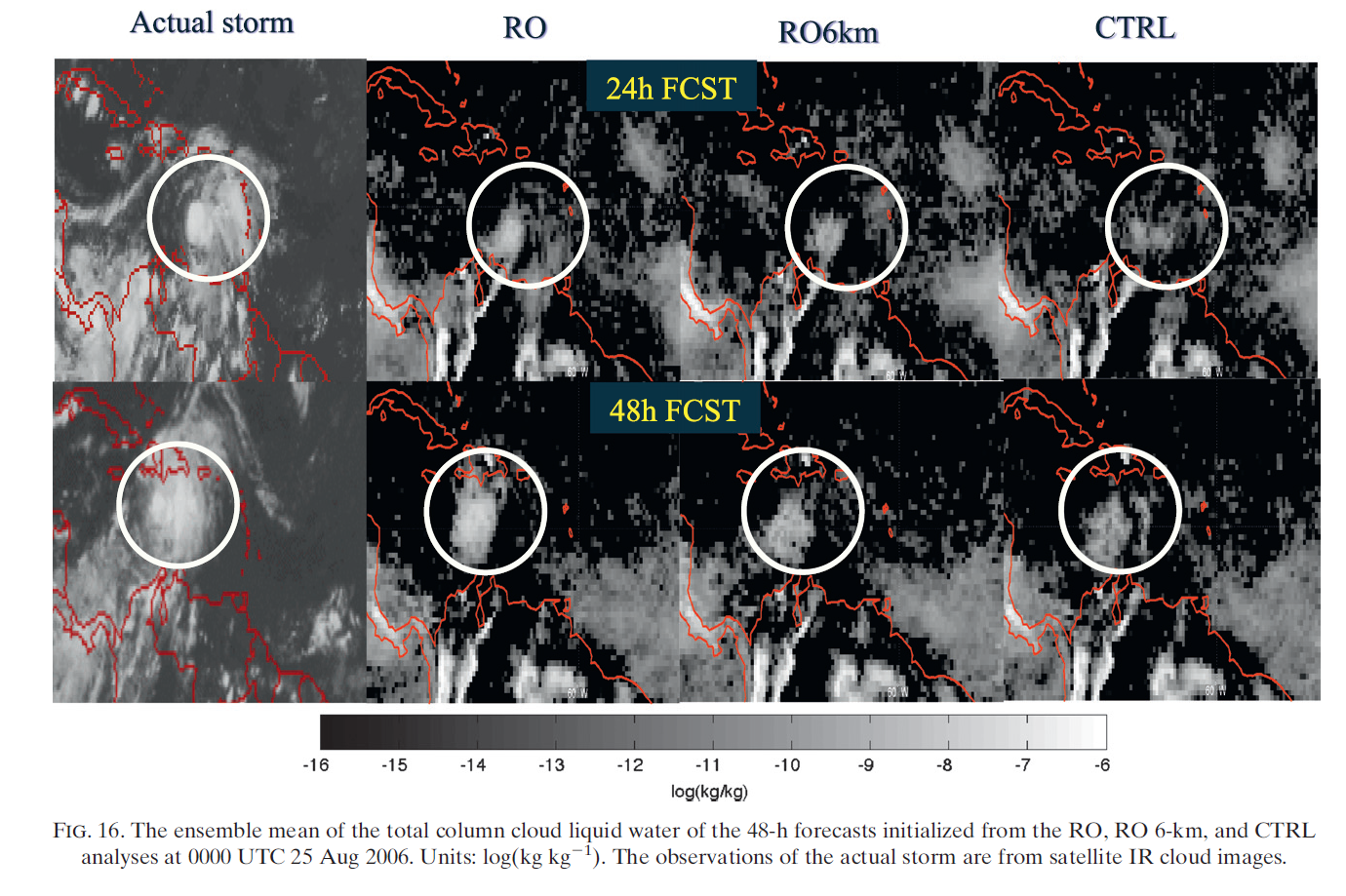 Summary and Conclusion
The water vapor and wind analysis adjustments are propagated by model forecasts into the storm’s genesis area.

  The more moisture in the lower troposphere provides more fuel to the convection and so enhances convergent(divergent) circulation in the lower(upper) troposphere.

The root-mean-square error of water vapor and wind forecasts compared to dropsonde and raidosonde observations are reduced consistently.
Summary and Conclusion(con’t)
The major impact of RO data disappears when only assimilated the RO profile above 6-km, which suggesting the importance of  assimilating RO data in the lower troposphere.  

Ro refractivity data has potential to improve analyses and forecasts of tropical cyclones using ensemble assimilation system.
Reference
https://proxy.subversion.ucar.edu/DAReS/DART/trunk/tutorial/section9/tut_section9.pdf
Easterly waves
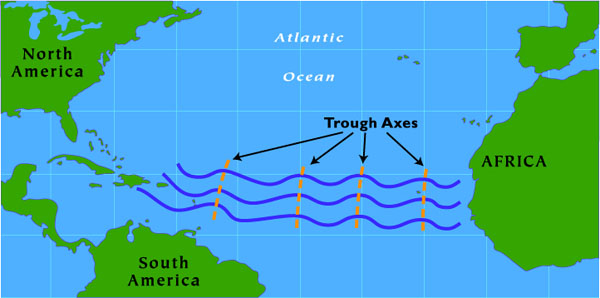 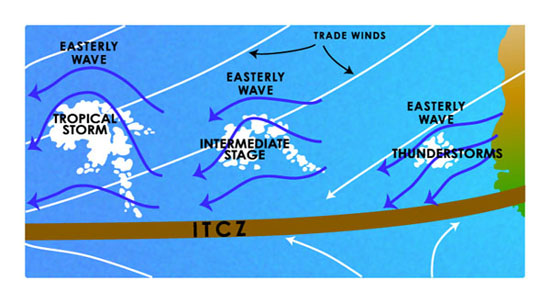 Ensemble Filter
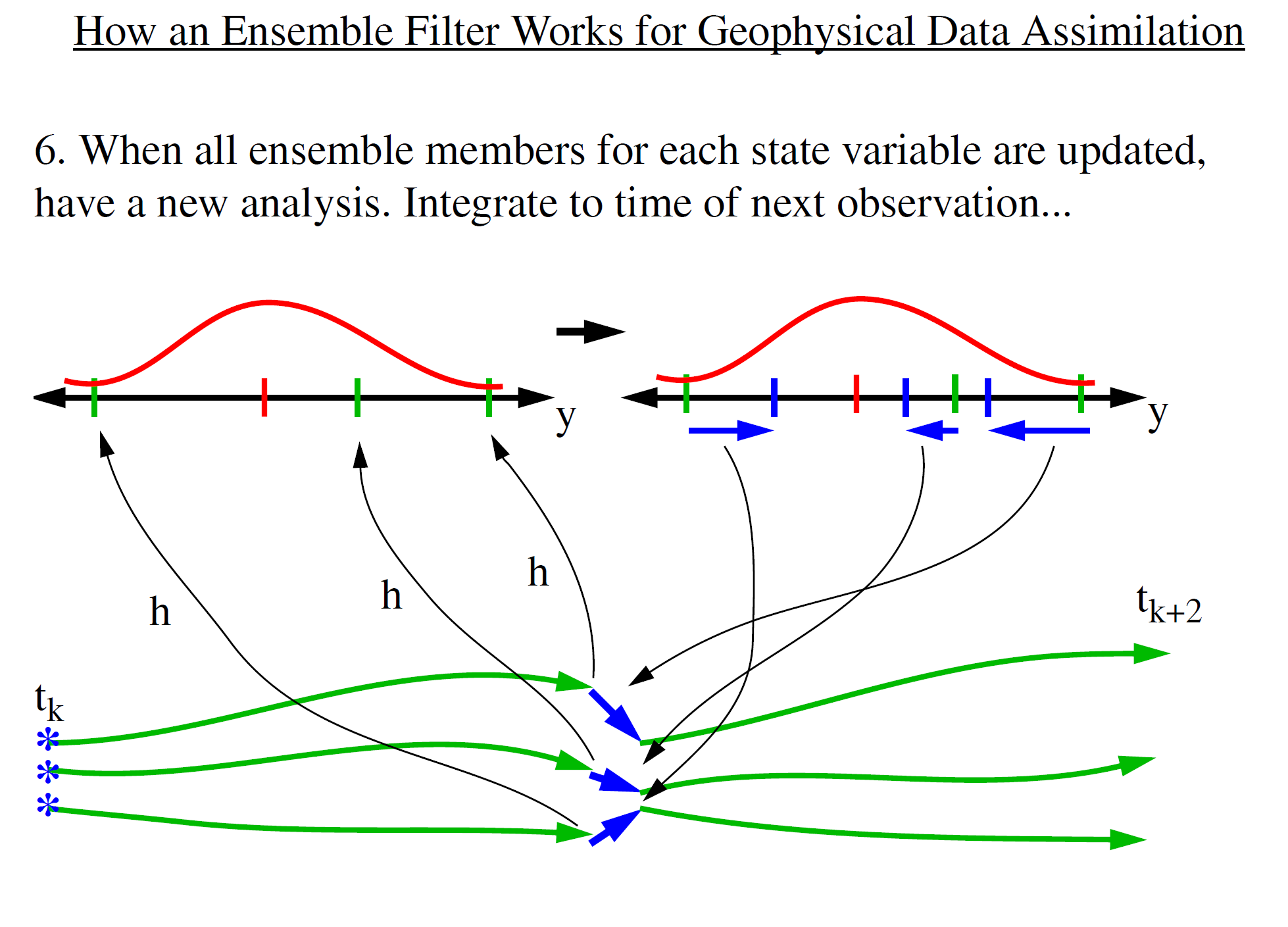 EAKF
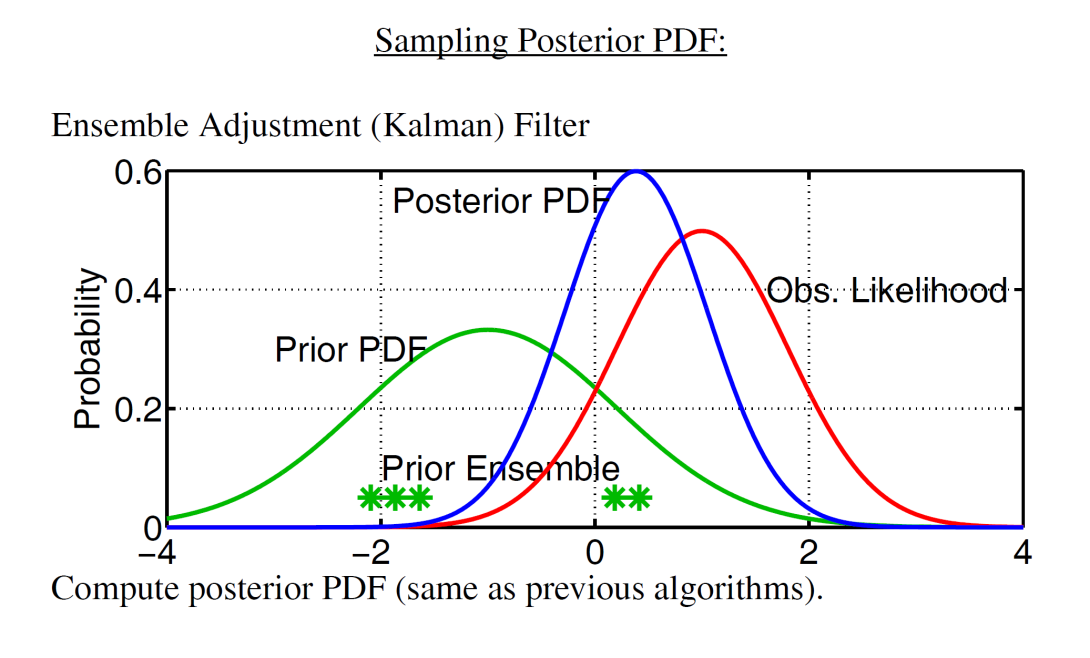 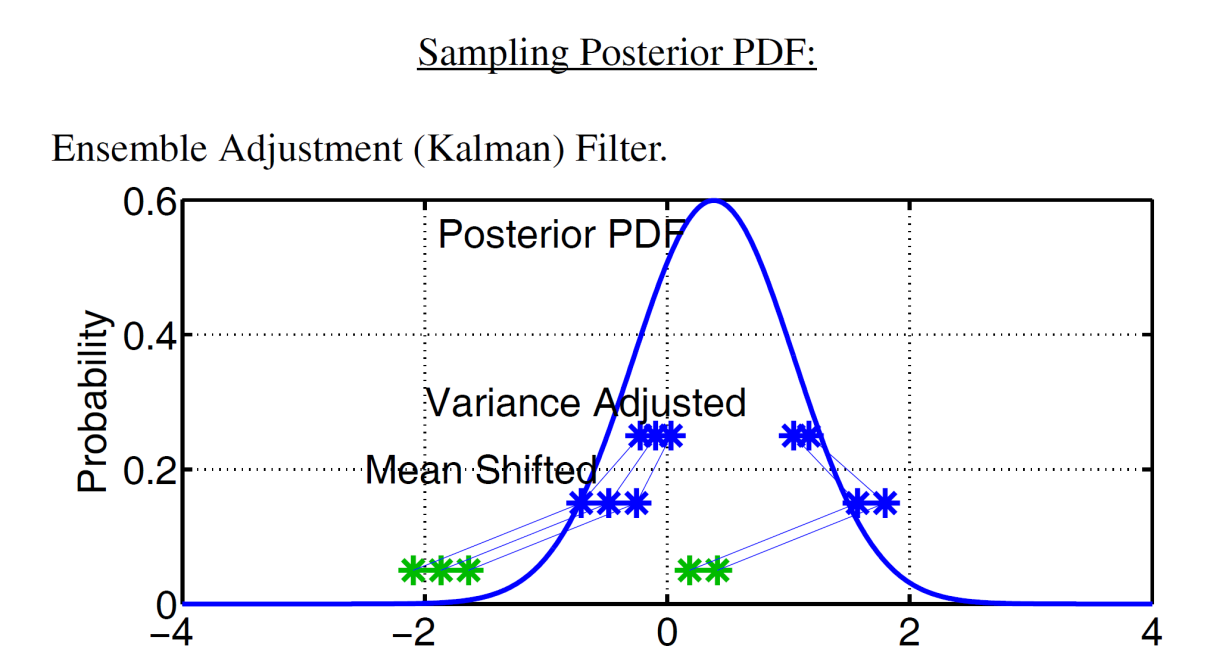 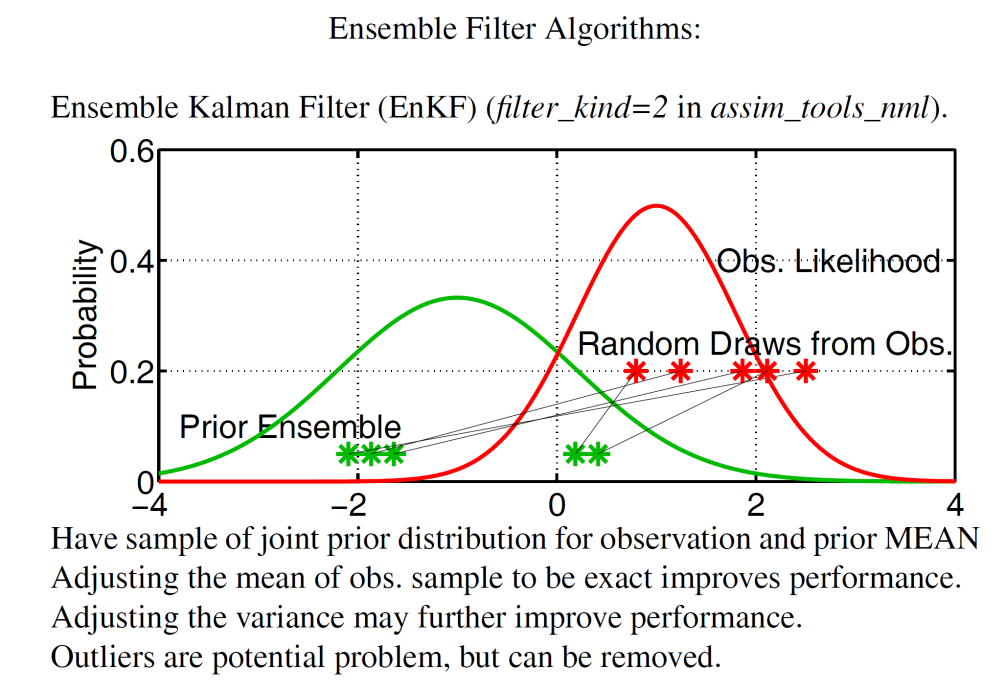 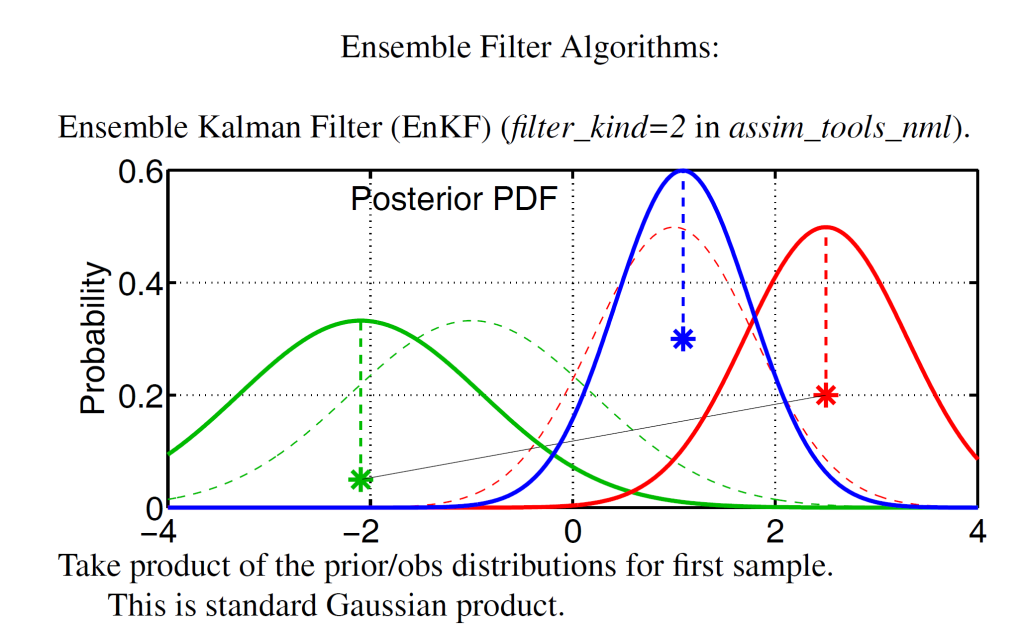 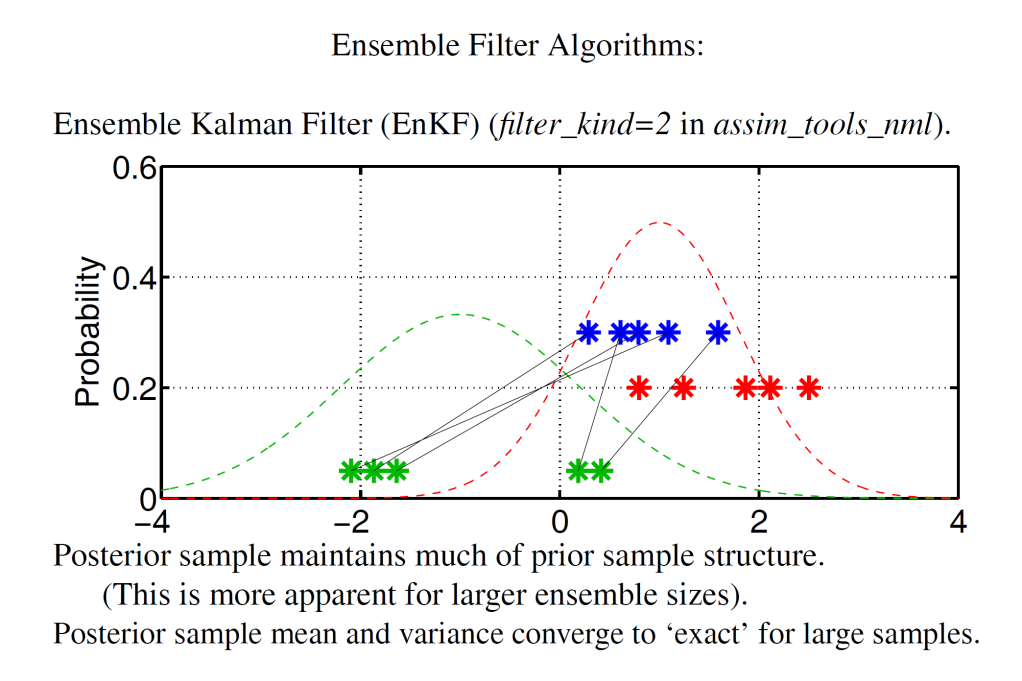 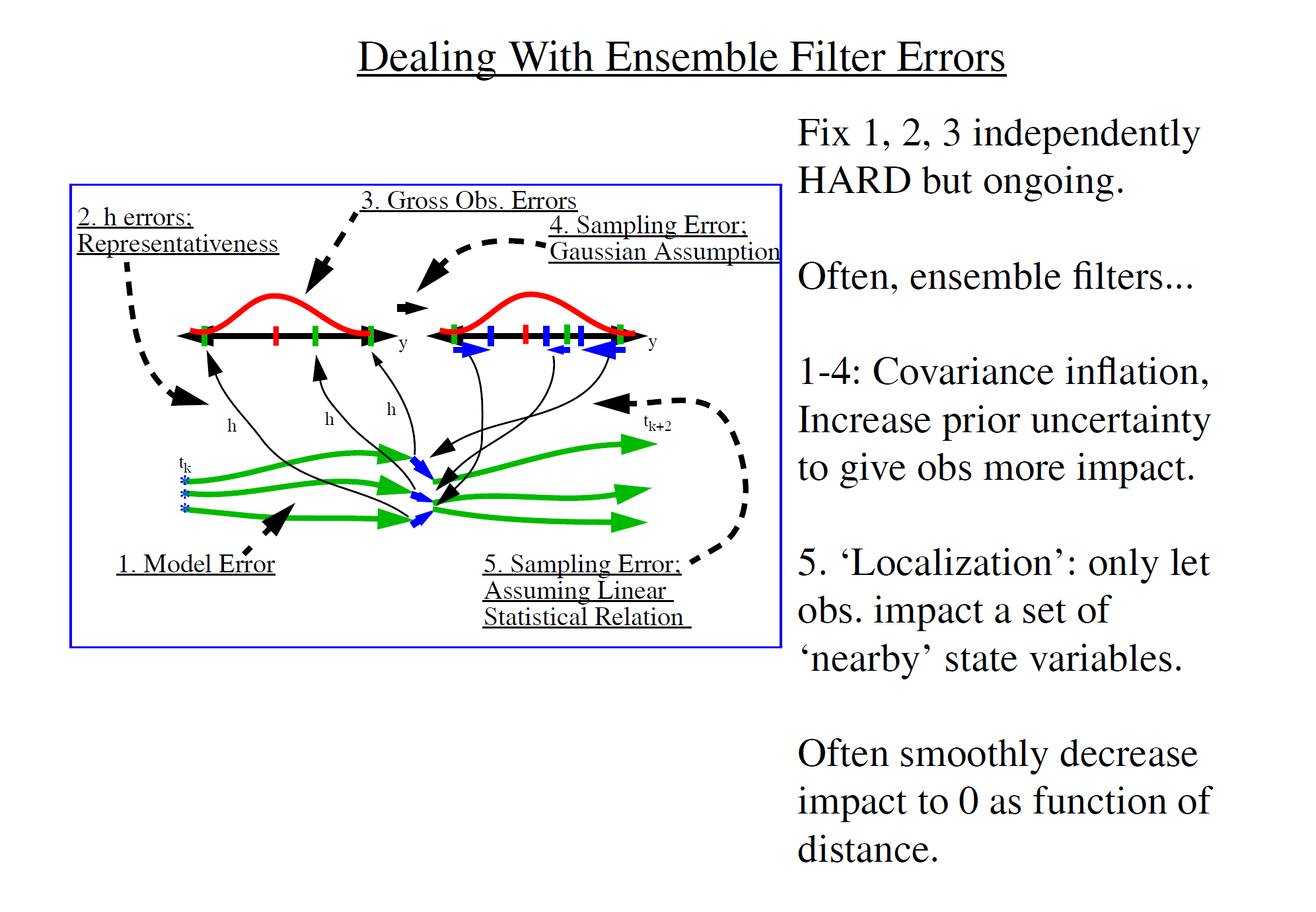 GPS RO
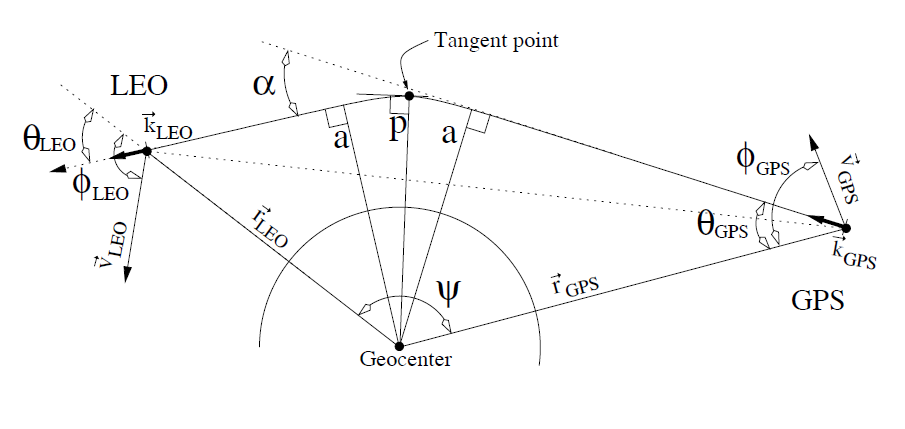 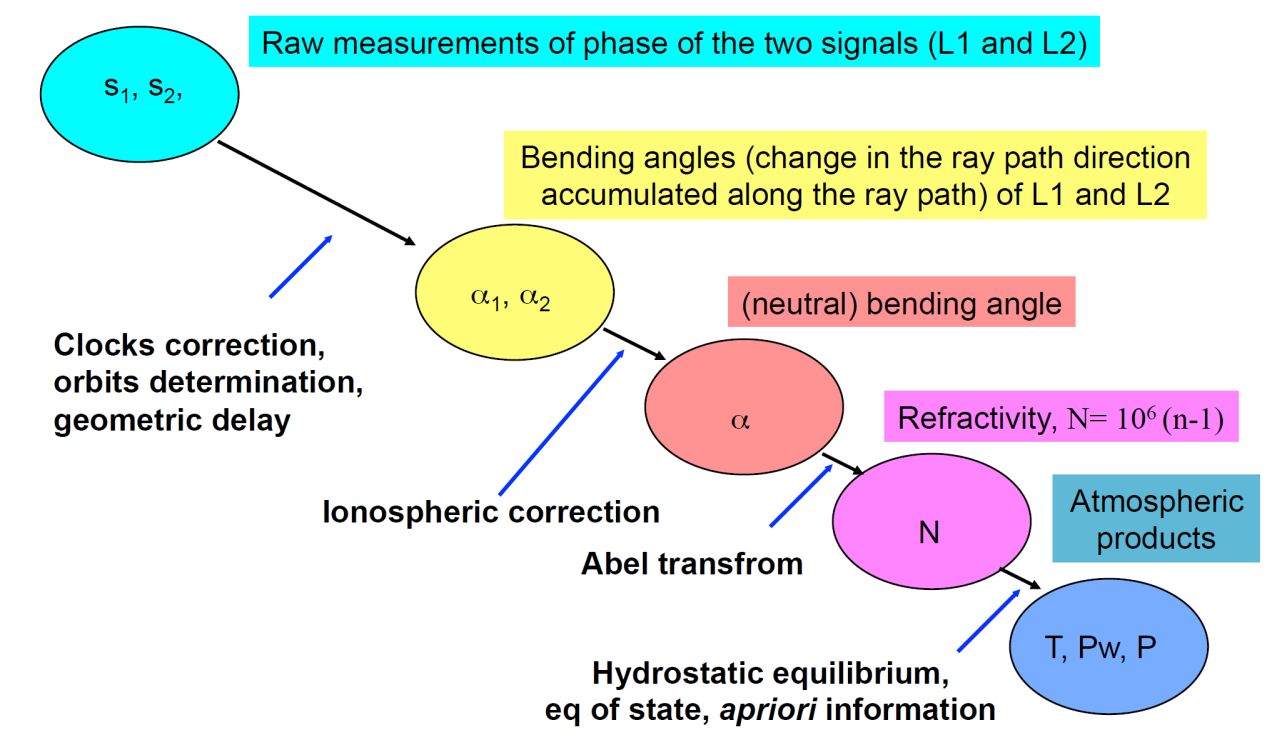